技術移轉案簡報
技術名稱：
申請人：
報告日期：
基本資料
2
授權標的技術說明
(請加入適當的實驗數據以利說明)
*請依實際技術說明內容自行增加頁數
3
授權標的技術競爭力分析
請列表比較授權標的與類似技術/產品之優劣勢，並說明發展機會。
*請依現況自行增減比較欄位
4
授權標的技術成熟度分析
請說明廠商後續開發所需工作內容、經費、資源及時間
5
授權標的市場分析
6
授權廠商之承接能力說明
請說明授權廠商之規模、團隊及未來產品行銷能力
7
技轉申請審查流程
發明人提出
技術移轉媒合申請
發明人/廠商
提出技術移轉申請
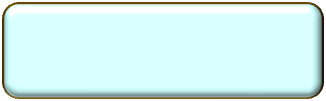 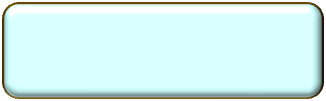 公開遴選廠商資格條件表
發明人技術自評表
技術授權廠商申請表
技術授權廠商開發計劃書
公開遴選廠商資格條件表
發明人技術自評表
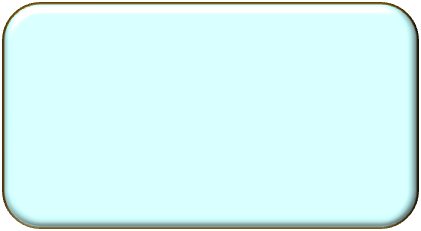 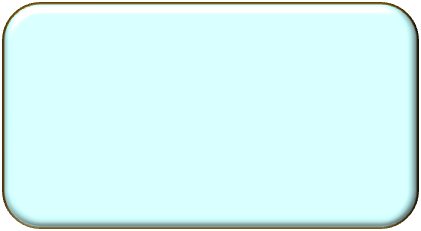 產學育成營運中心協助
技術鑑價
授權對象規劃
技轉條件規劃
產學育成營運中心協助
技術鑑價
授權廠商承接能力評估
技轉條件及合約磋商
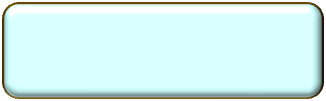 技轉媒合
授權廠商承接能力評估
技轉條件及合約磋商
發明人/廠商申覆1次
技術授權廠商申請表
技術授權廠商開發計劃書
發明人/廠商申覆1次
不通過
不通過
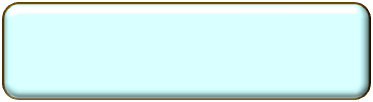 研發成果管理委員會審查
（技轉條件/合約）
通過
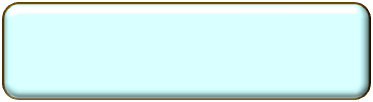 授權簽約
8